Математика 3 класс
Симметрия
на клетчатой 
бумаге
Подготовила:
учитель начальных классов 
МБОУ СОШ №87
г.Северска Томской области
Сягровец Наталья Анатольевна
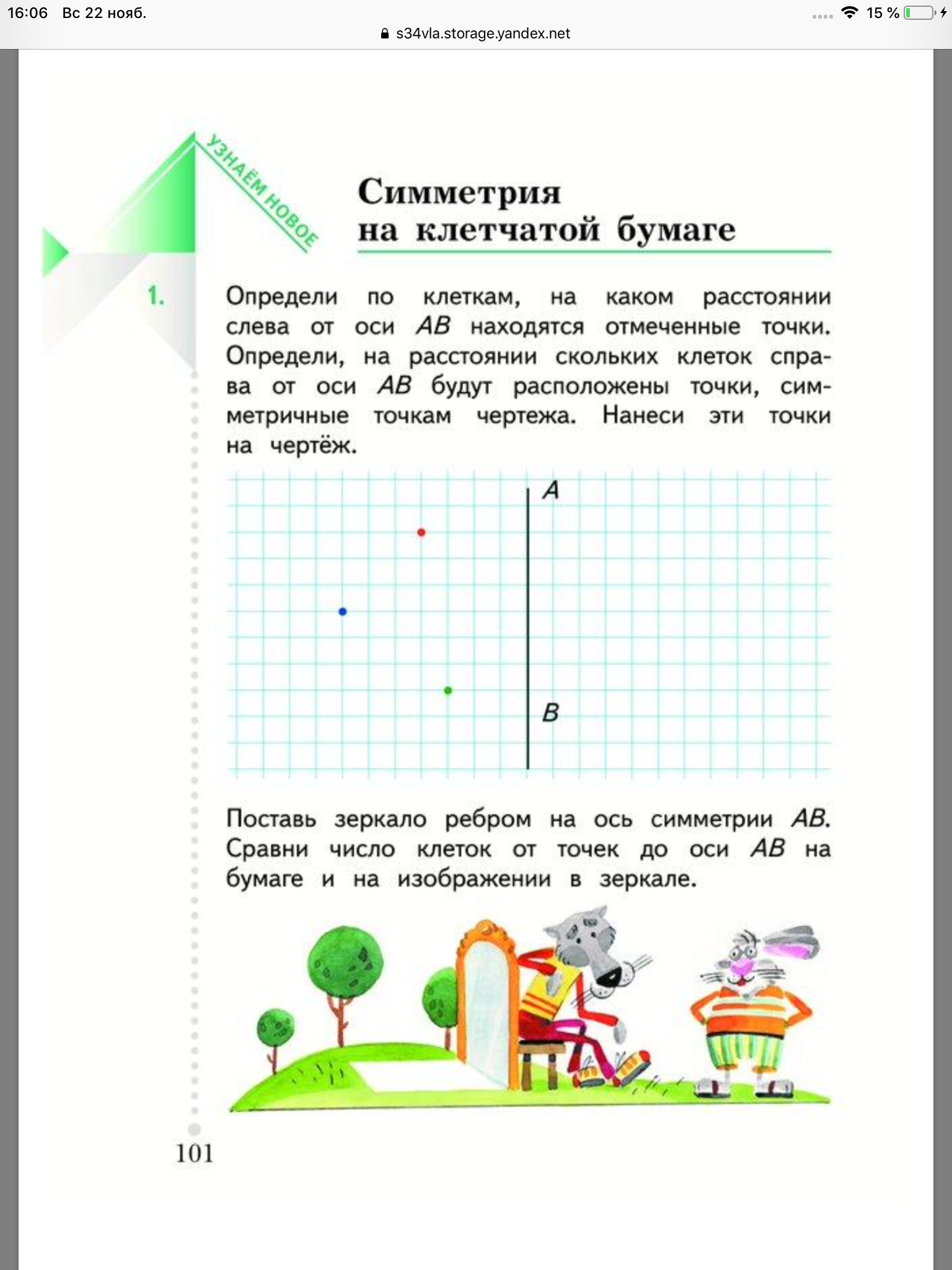 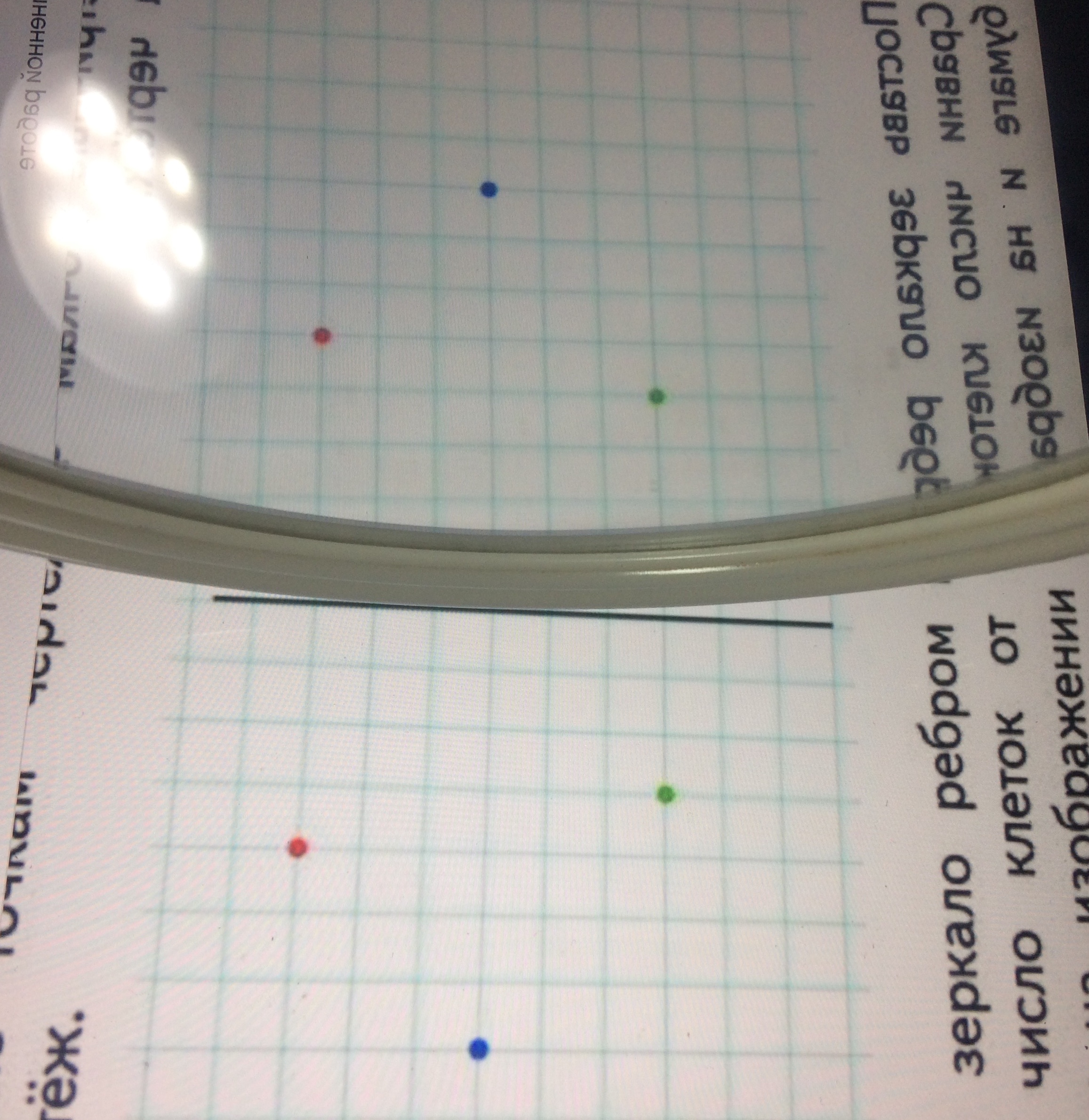 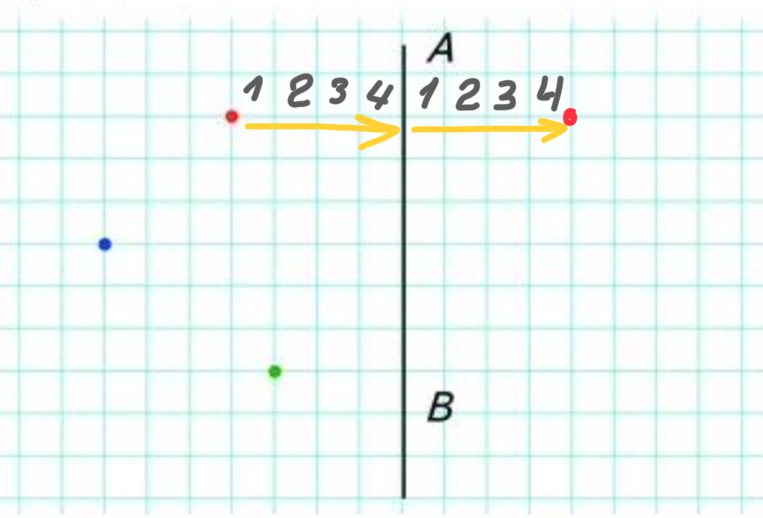 Ось симметрии
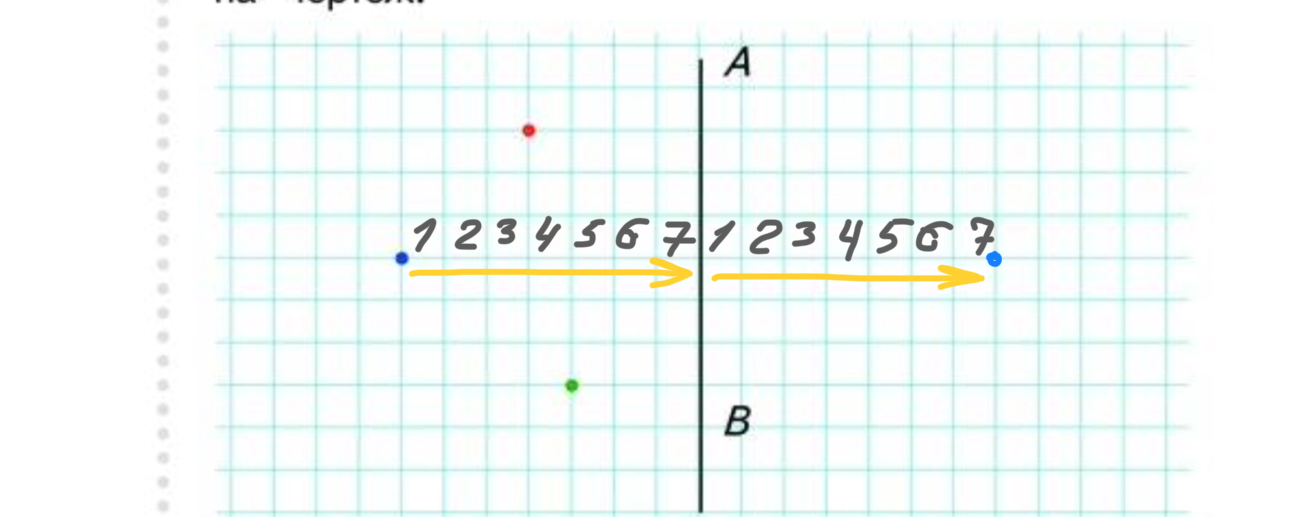 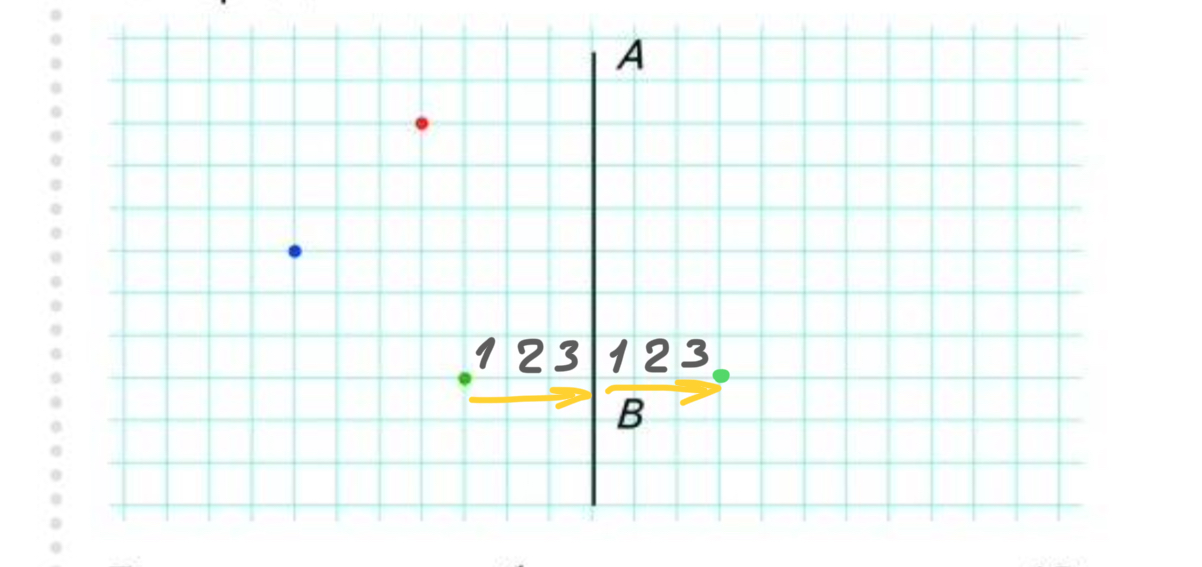 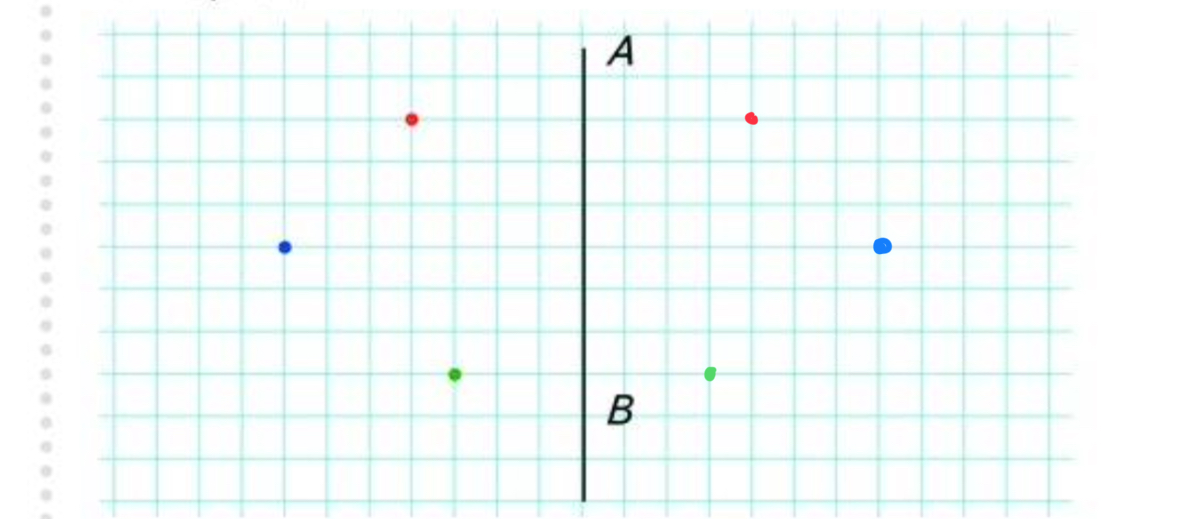 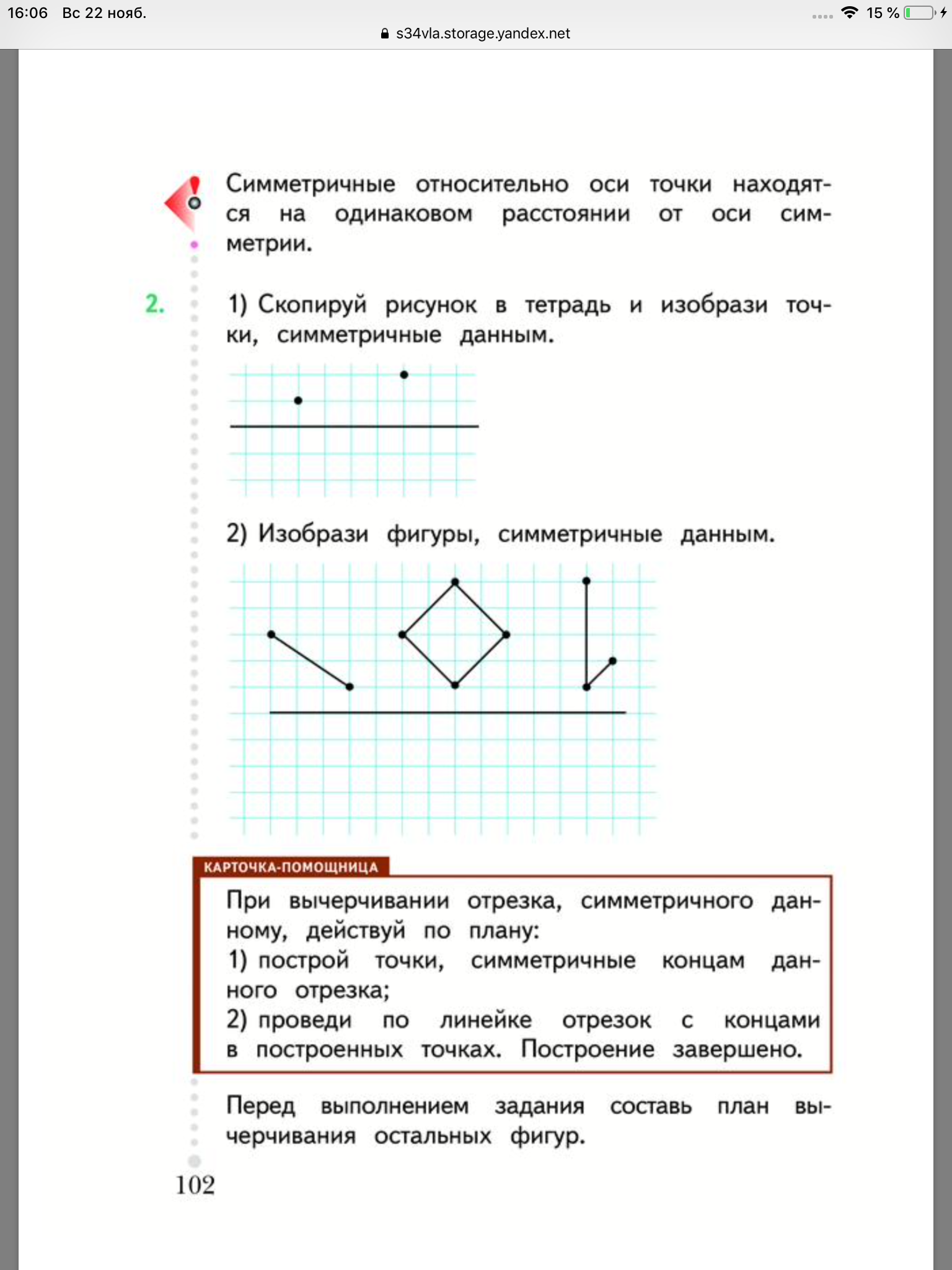 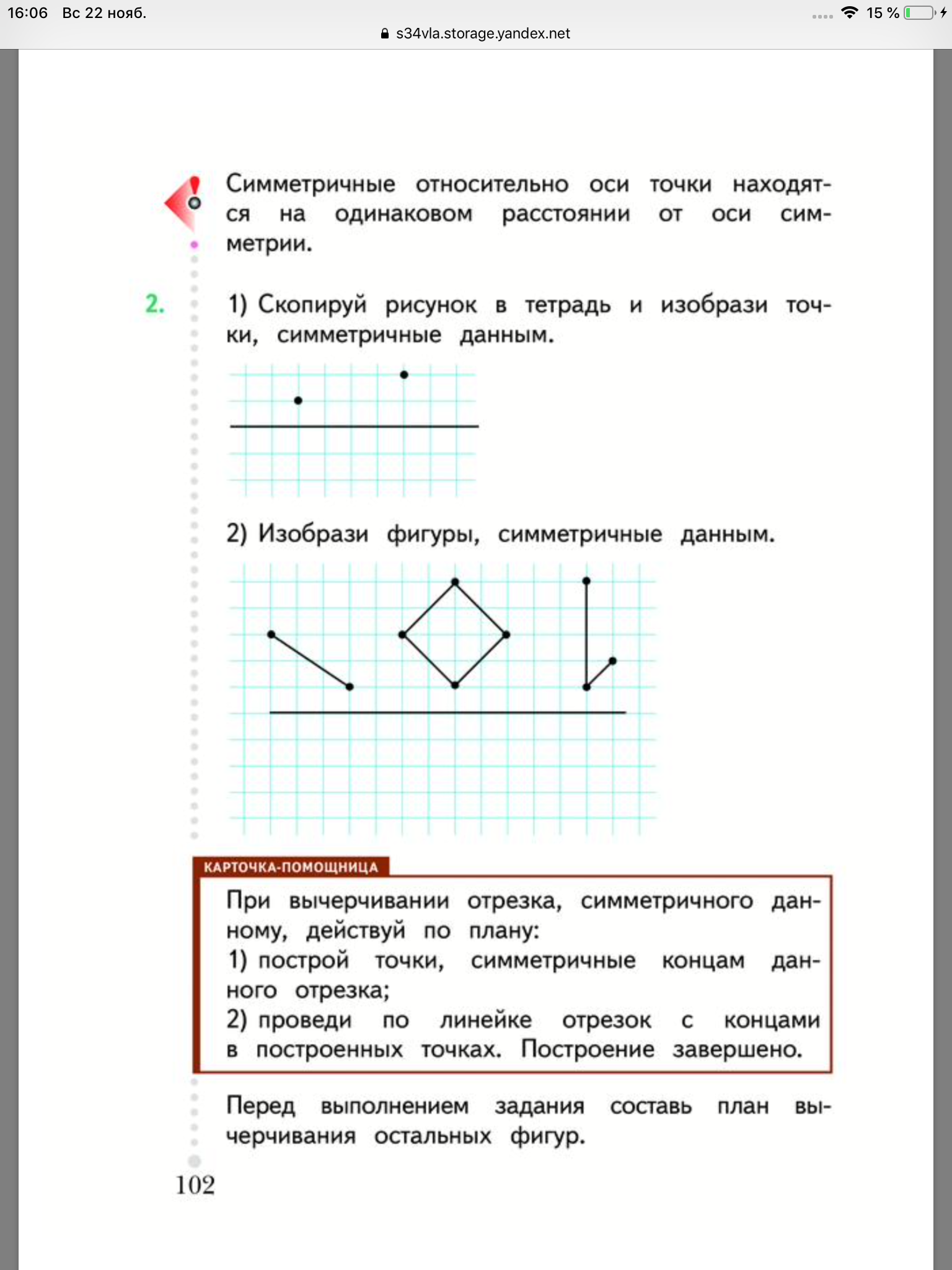 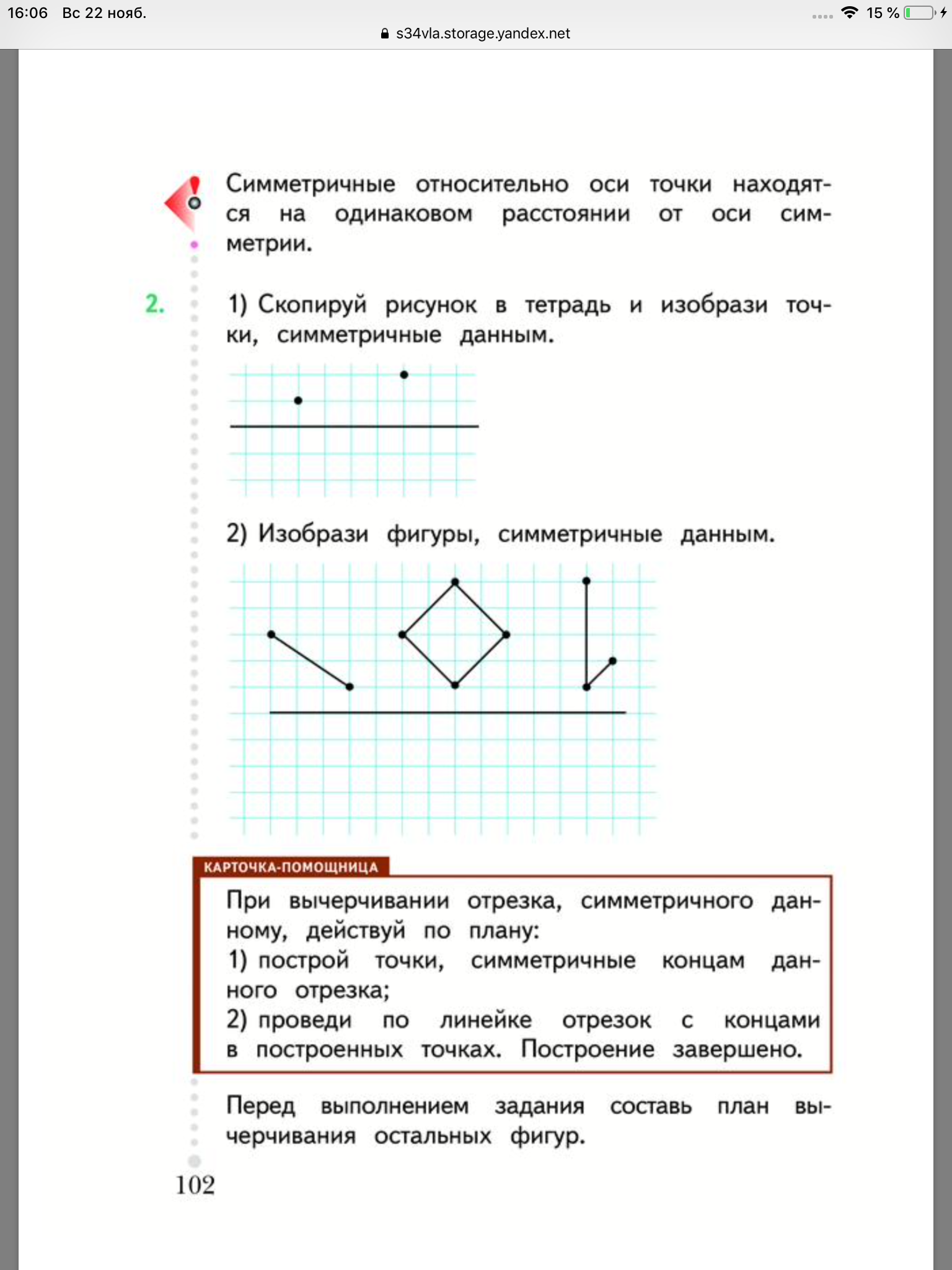 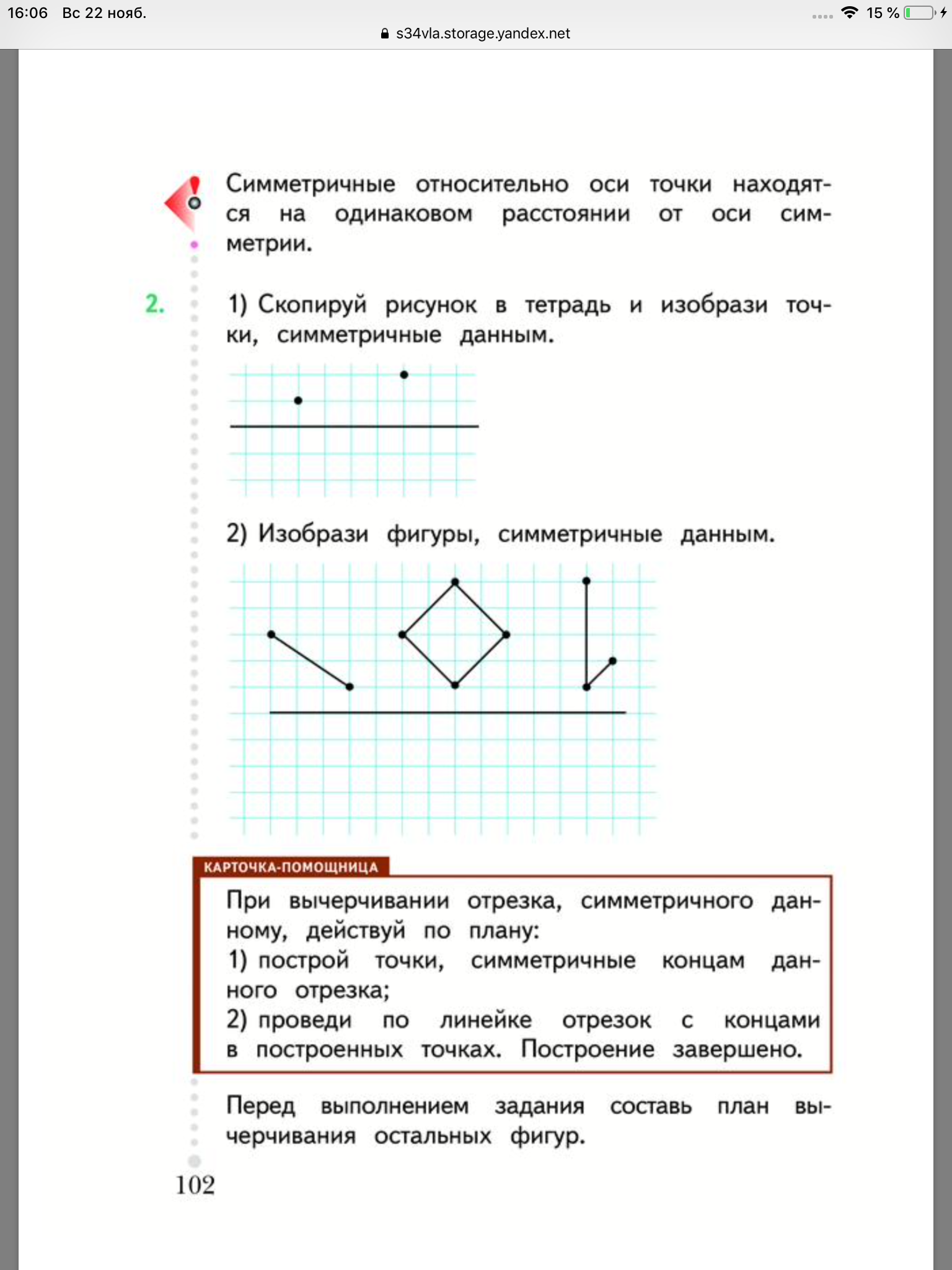 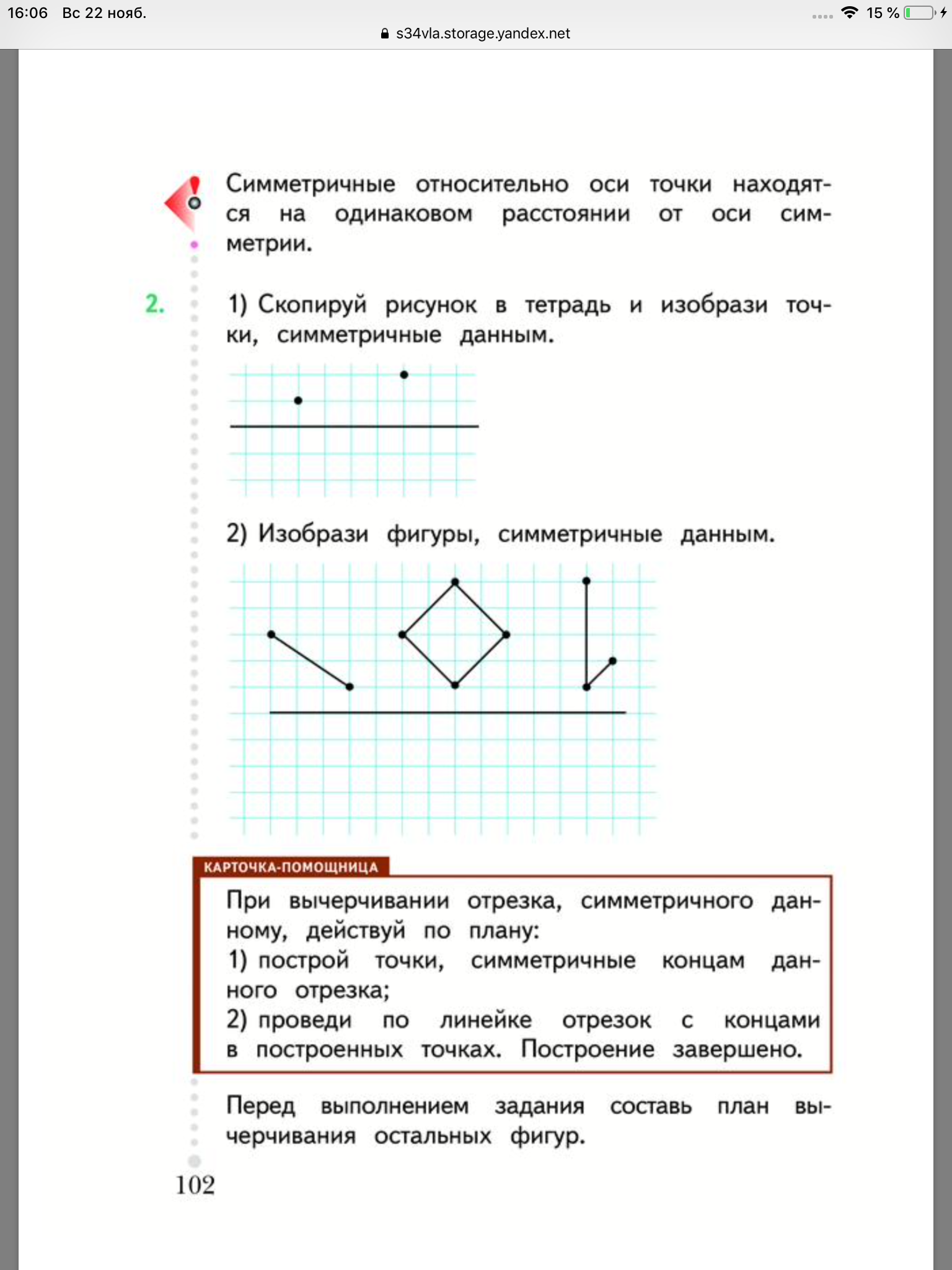 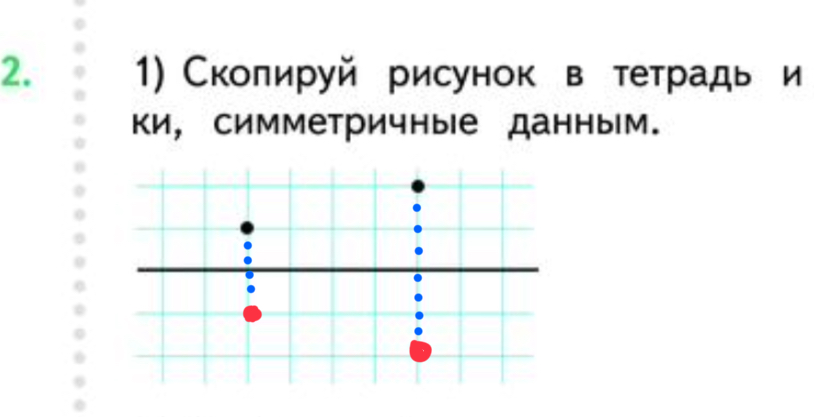 Ось симметрии
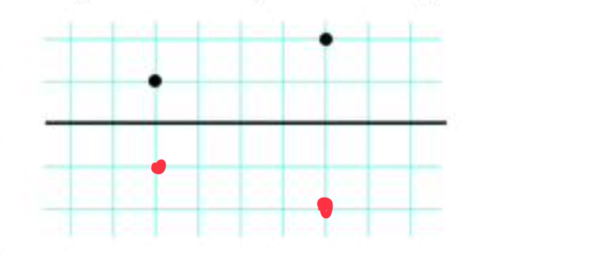 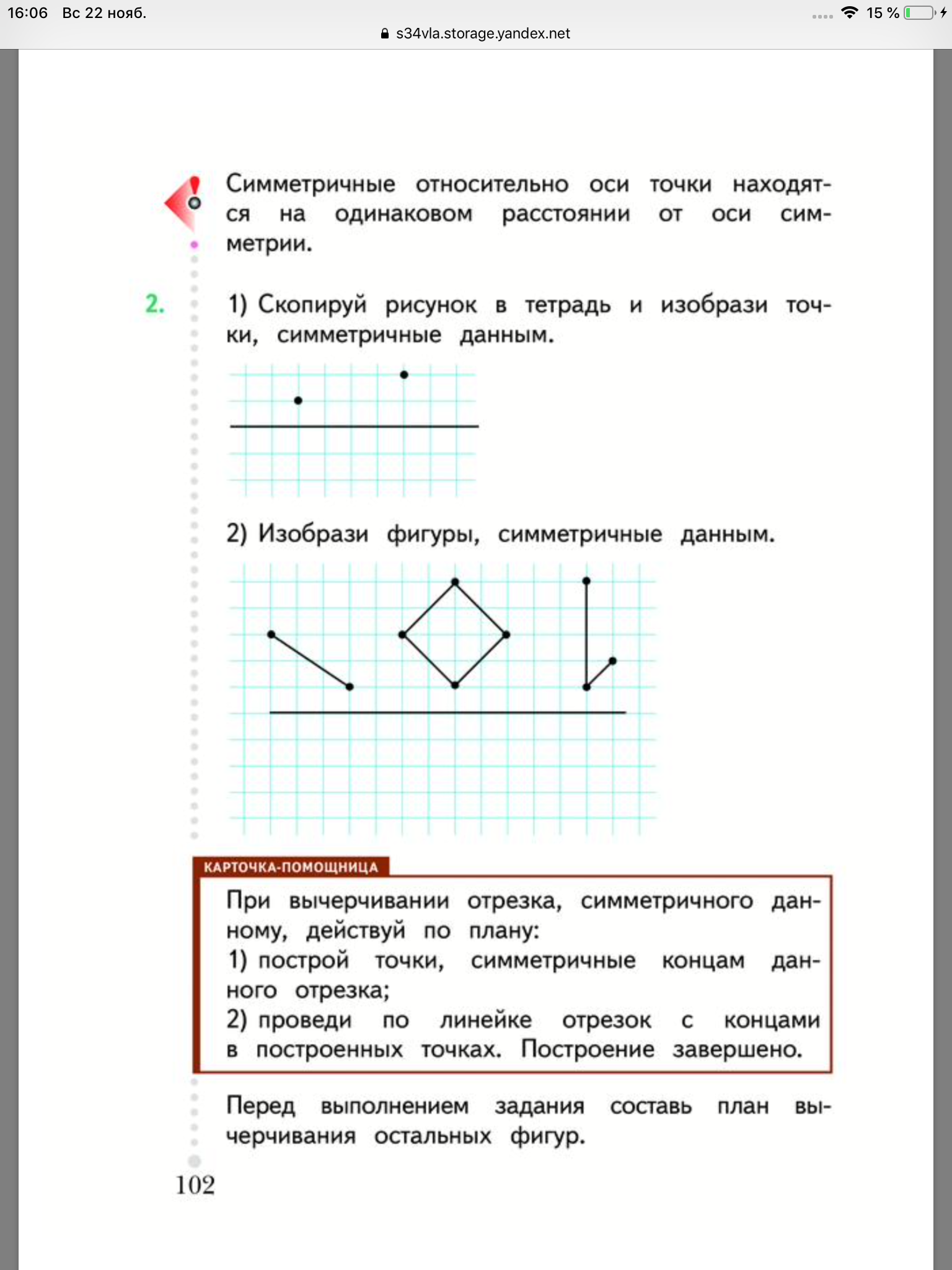 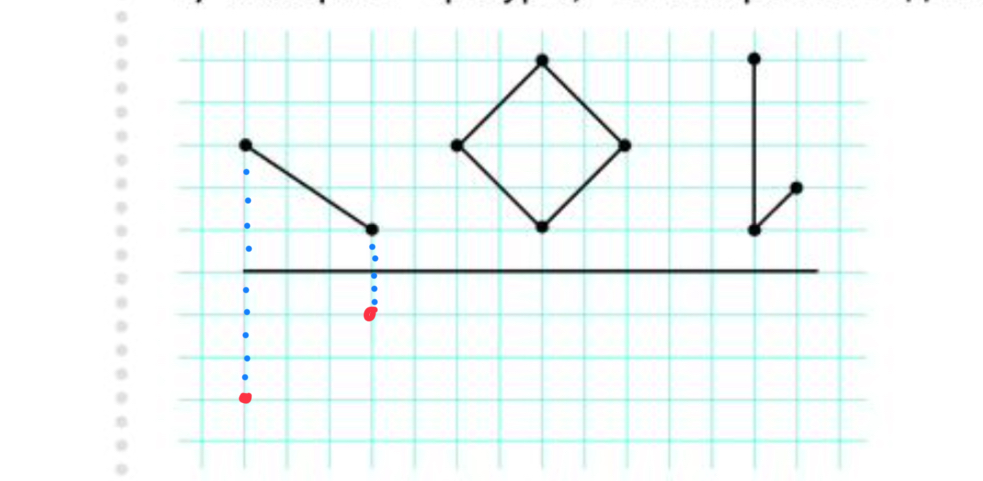 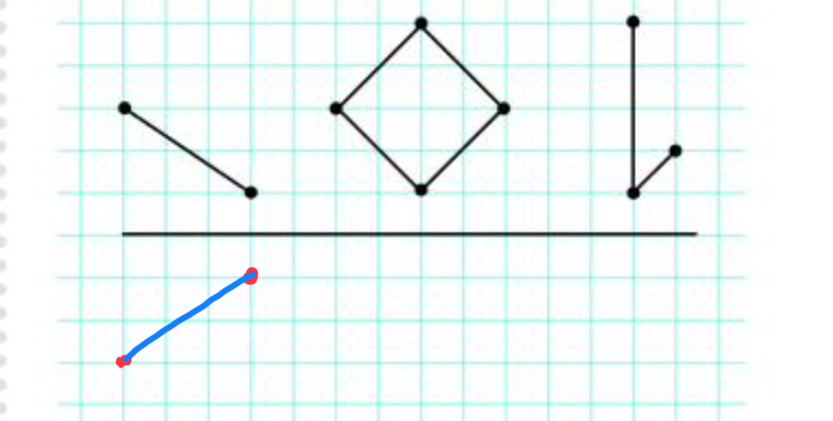 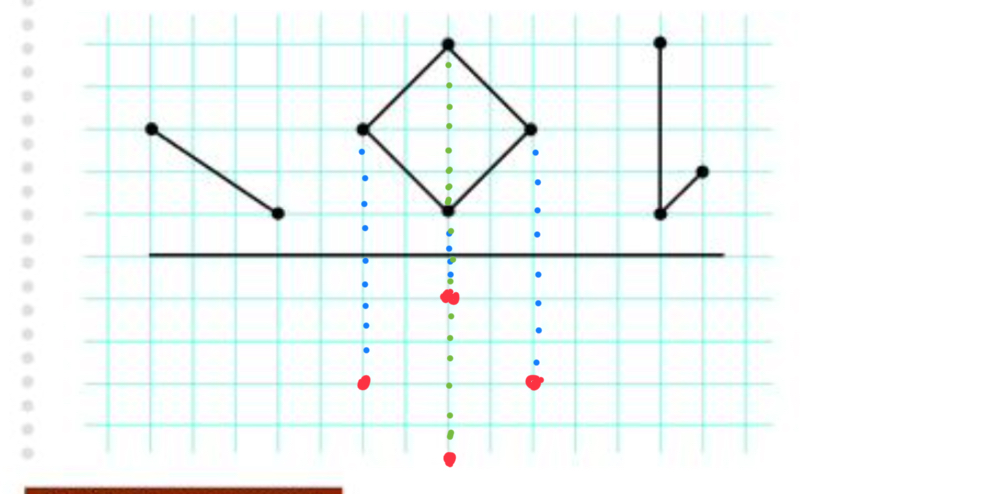 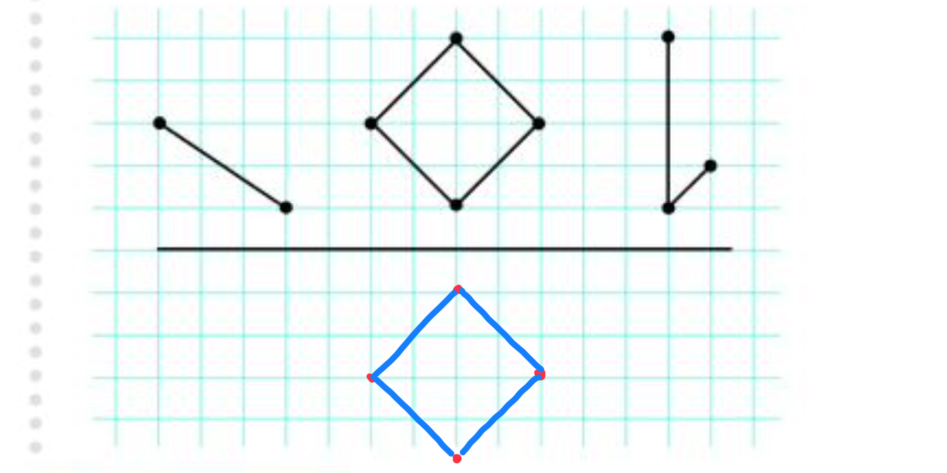 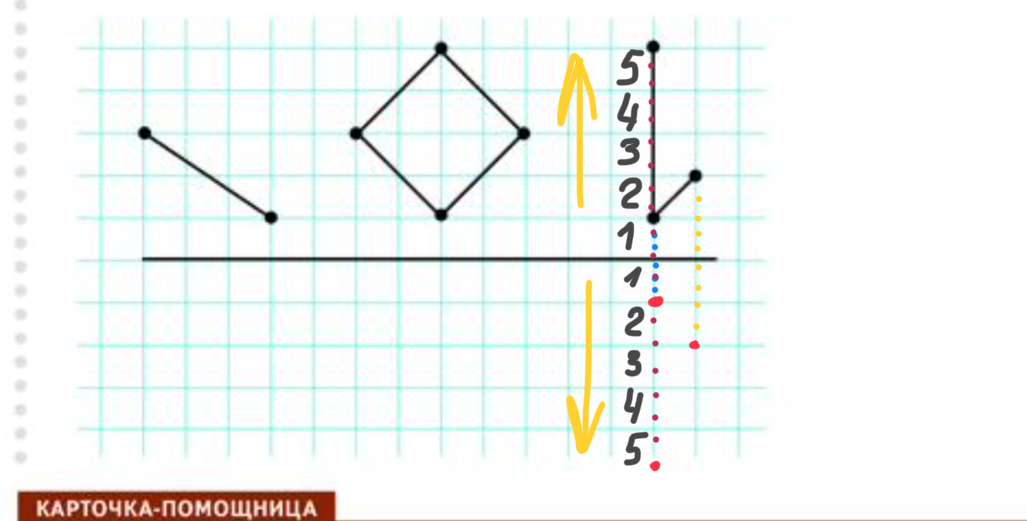 Ось симметрии
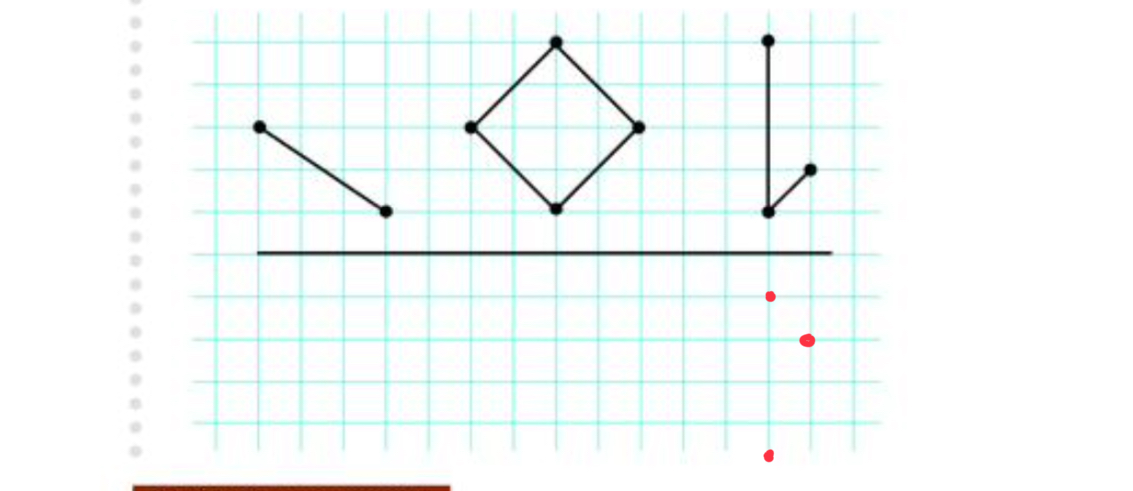 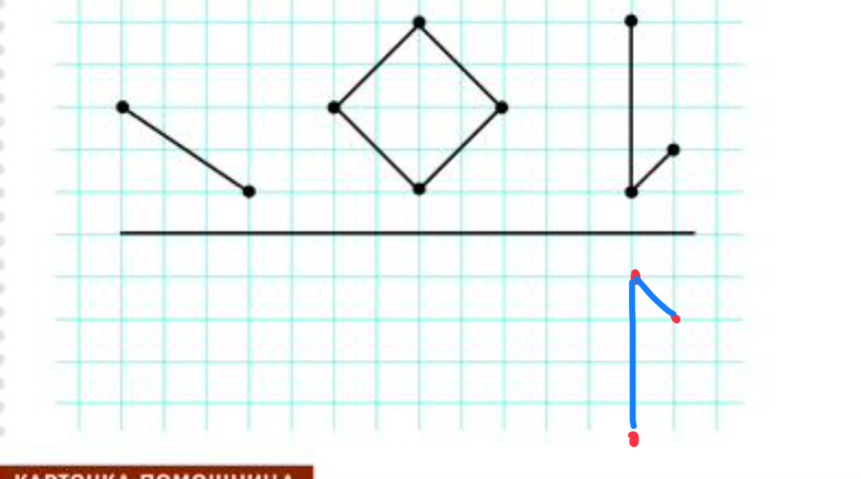 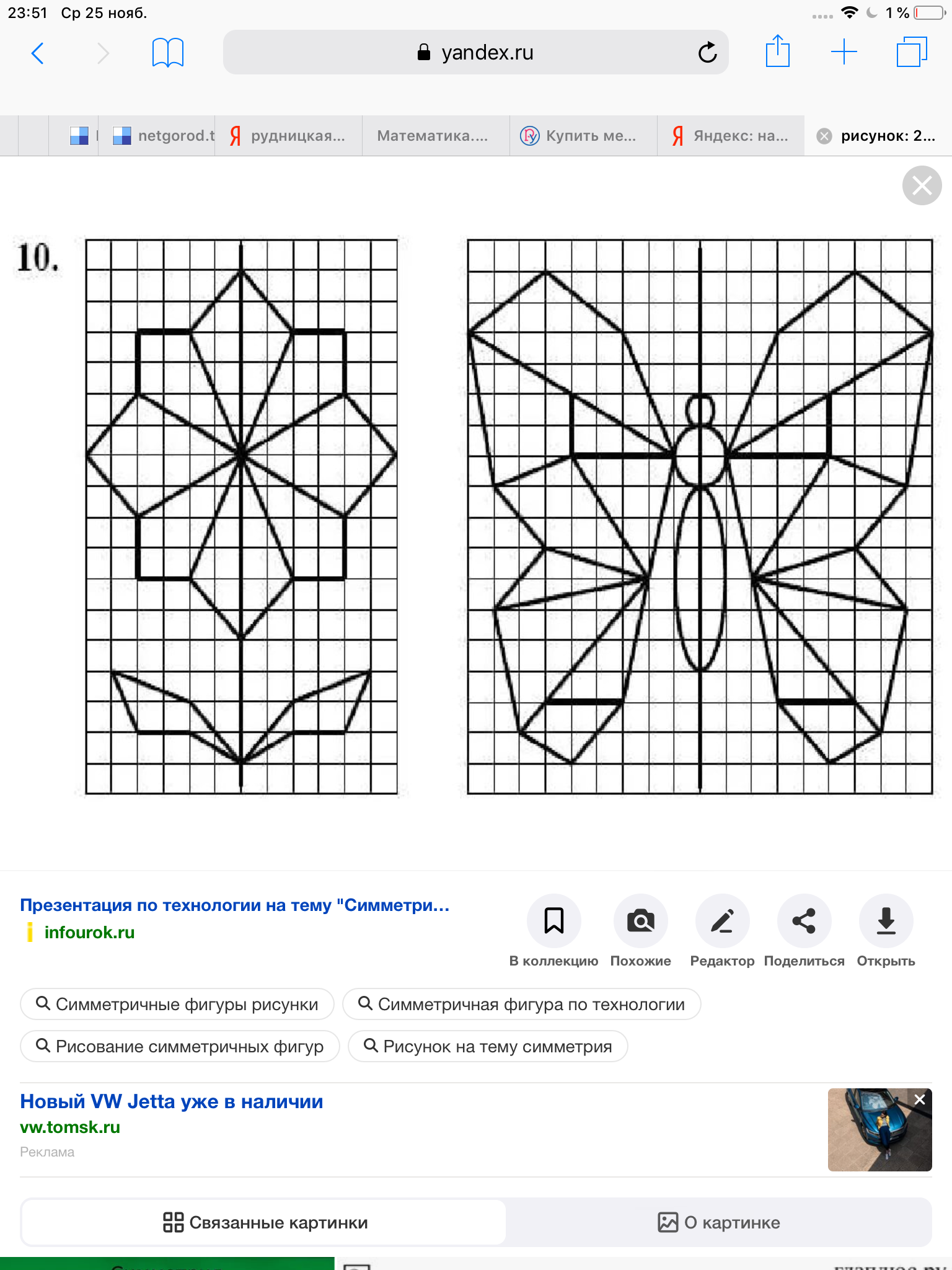 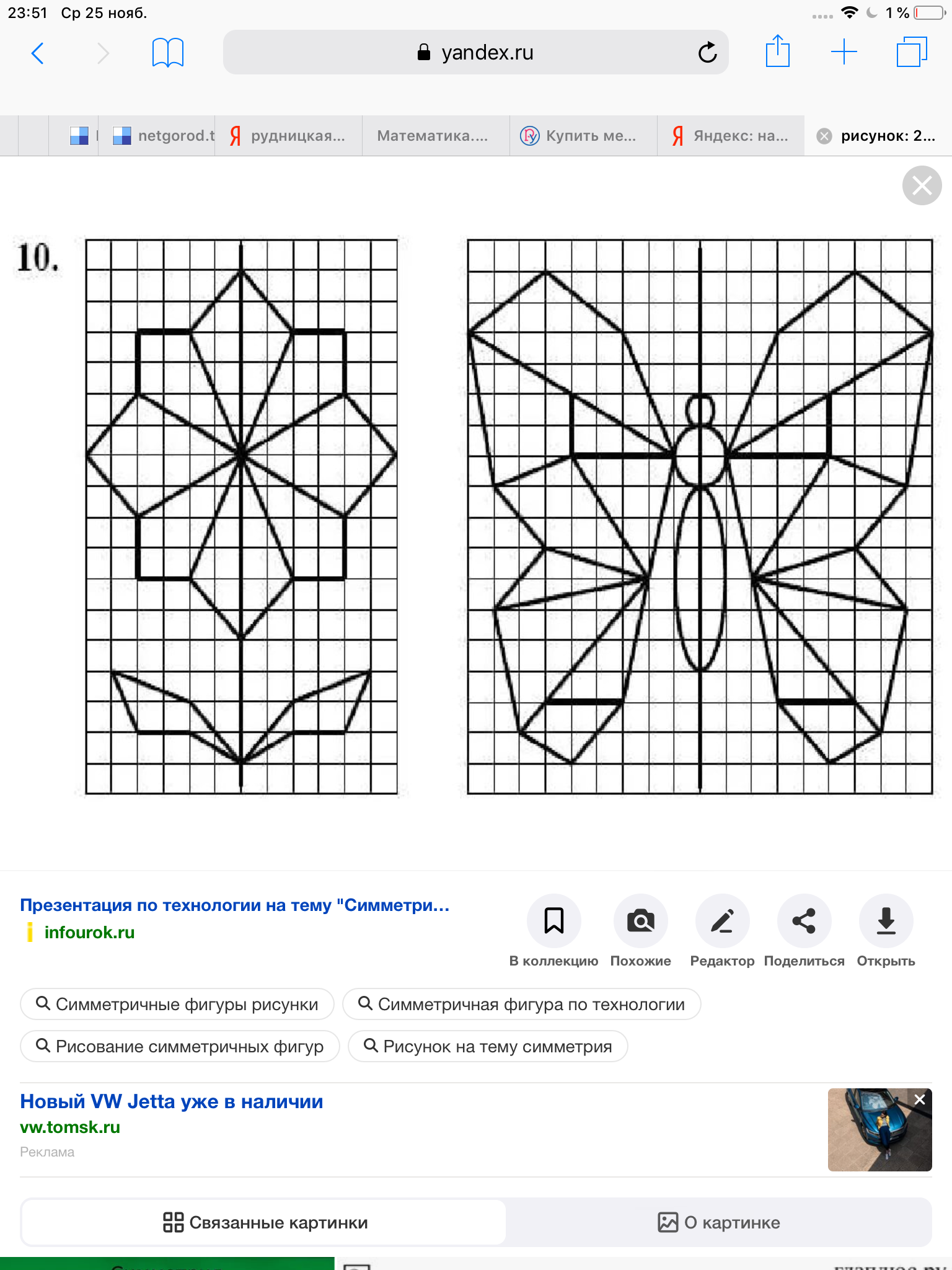 Спасибо 
за внимание:)